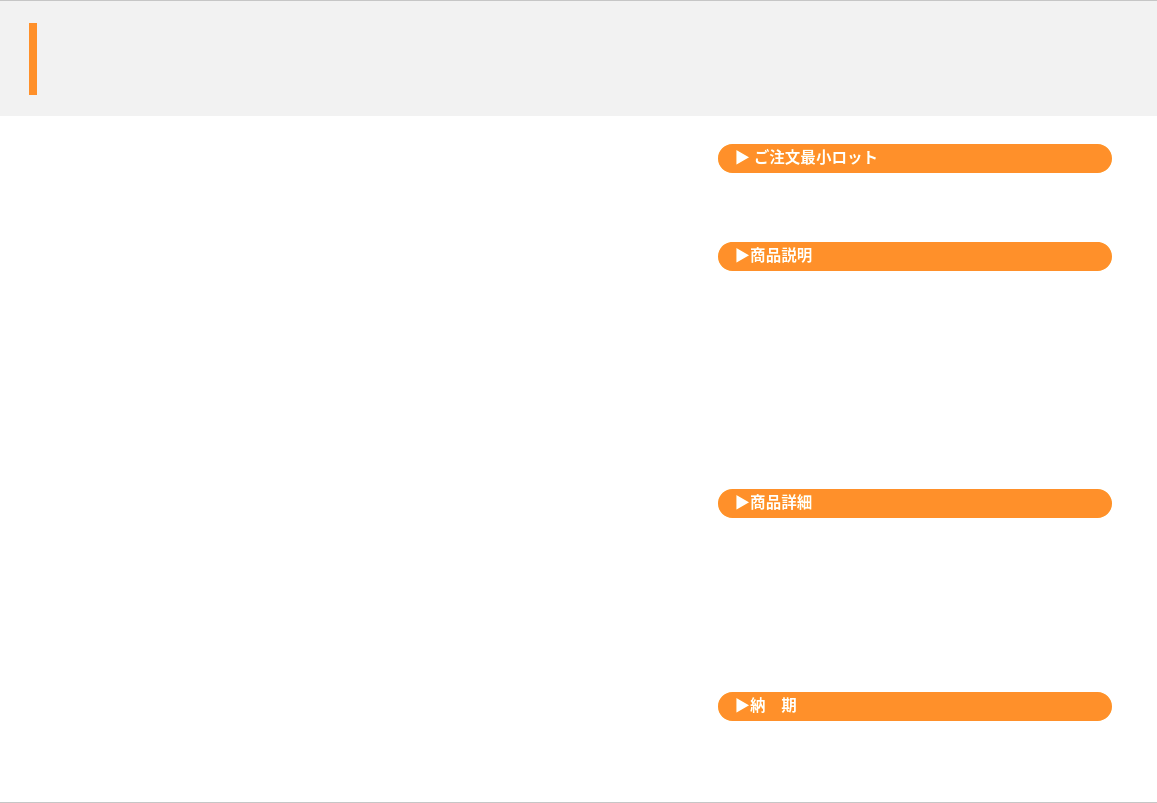 オリジナルバススポンジ
手袋タイプのバススポンジ
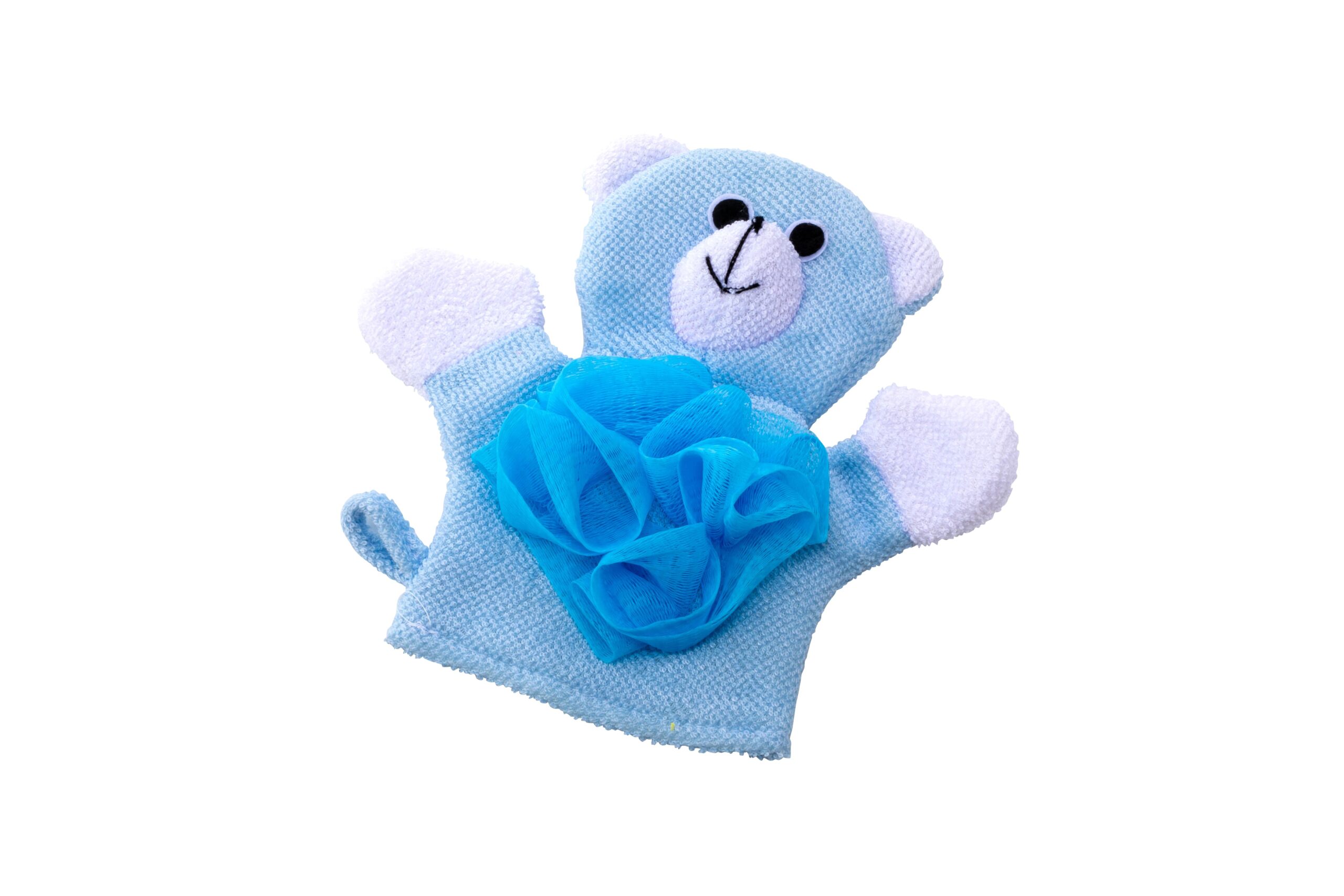 1,000個から
動物やキャラクター等、オリジナル形状で作製可能
品　番　　org484
サイズ　　オリジナルサイズ
材　質　　ポリエステル等
外　装　　個別PP袋入
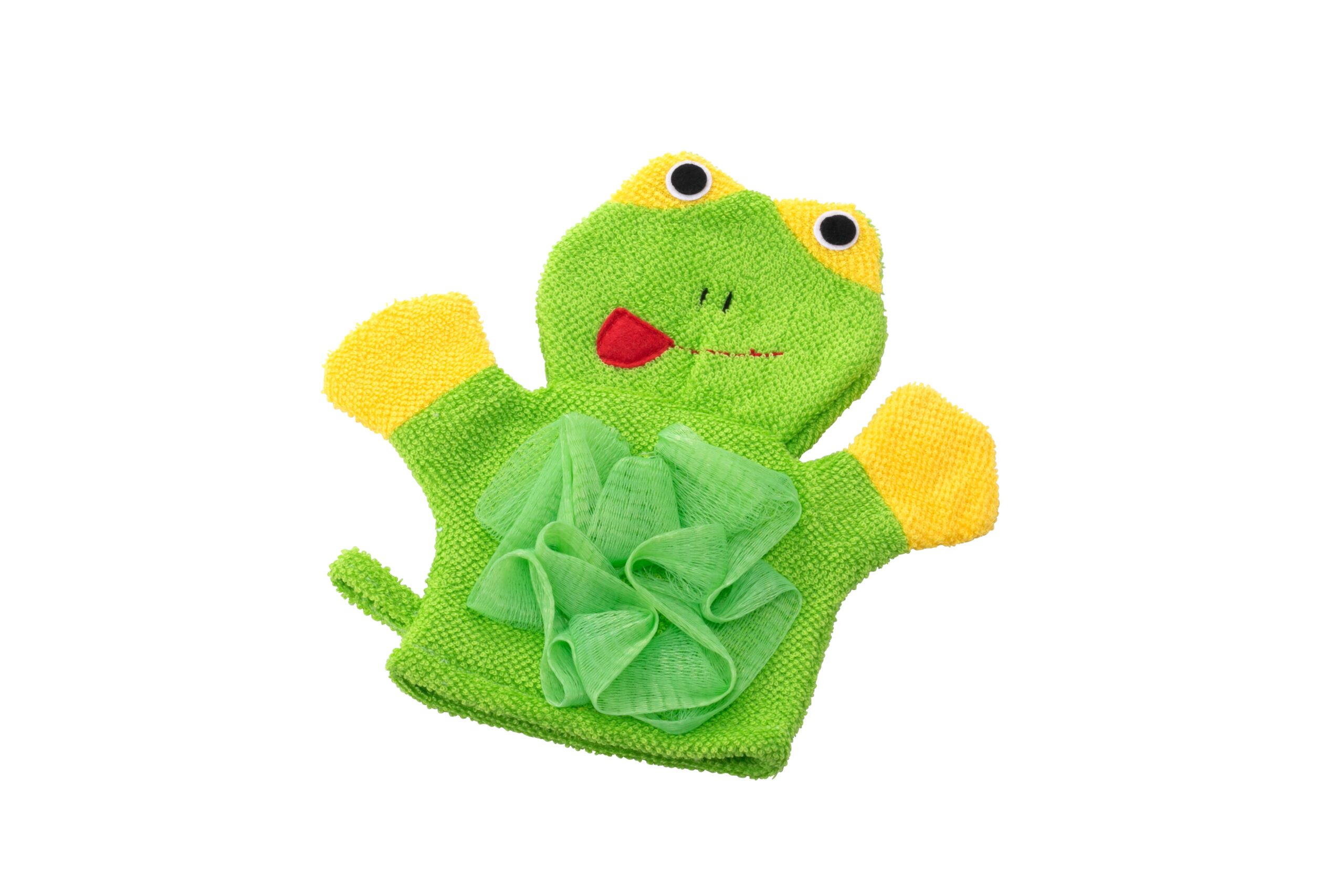 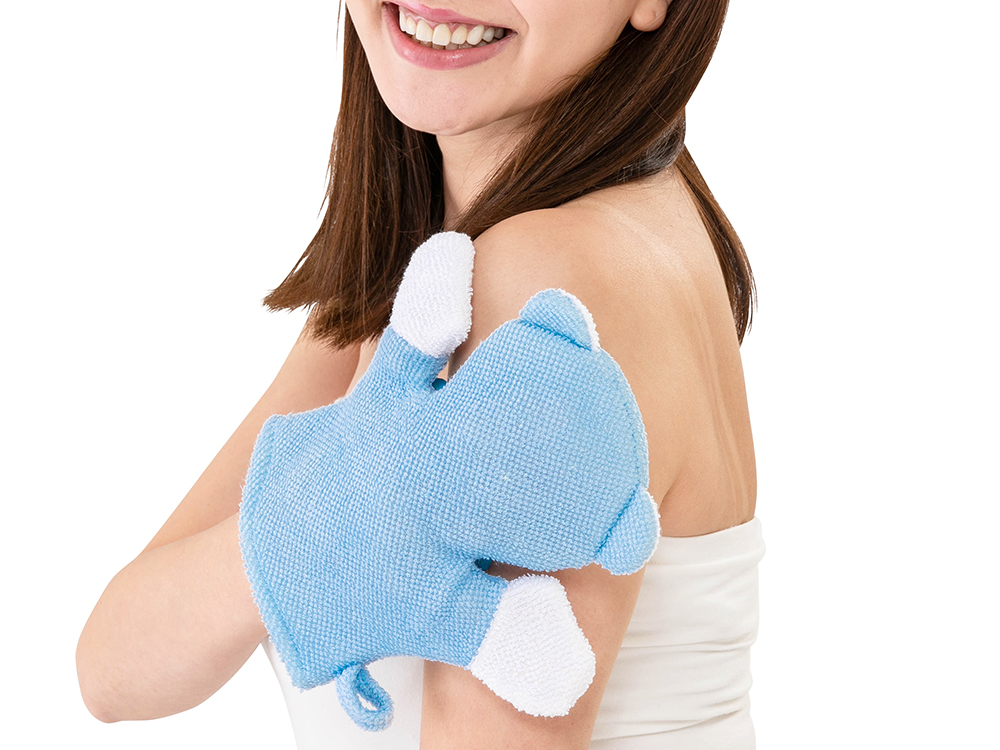 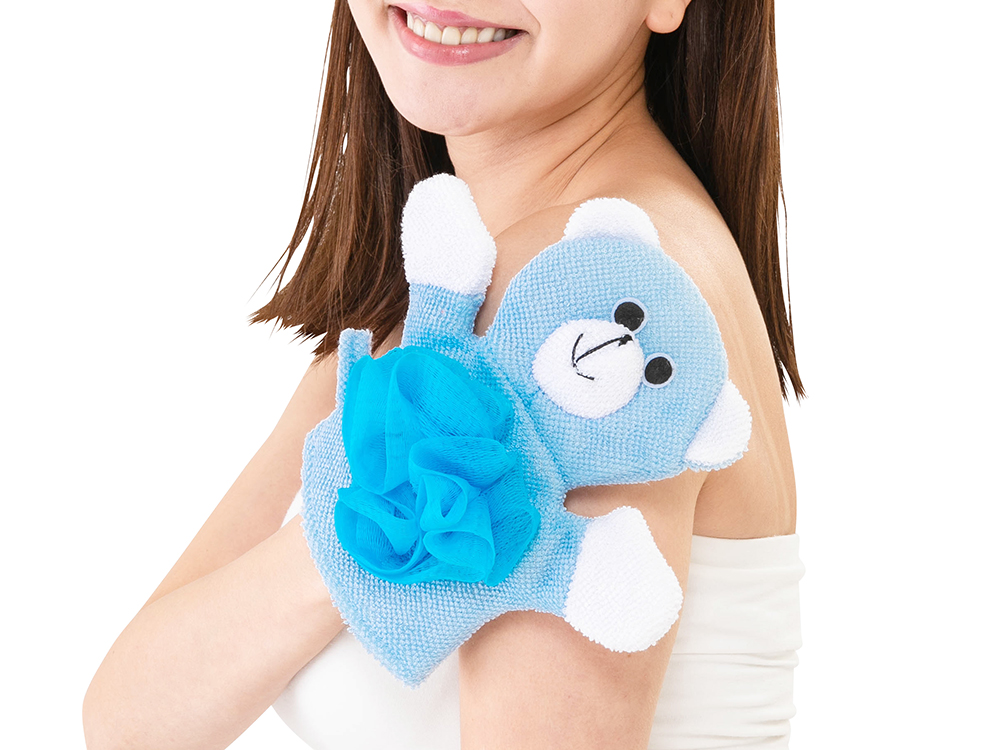 校了後約40日～